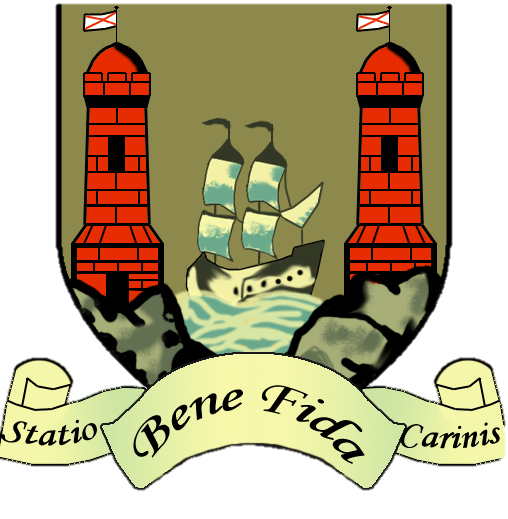 Cork, Ireland
Presented by Name
Cork is a city in Ireland, located in the South-West Region, in the province of Munster and is the second largest city in the state and the third most populous on the island of Ireland.
The city is built on the River Lee which splits into two channels at the western end of the city; the city centre is divided by these channels. They reconverge at the eastern end where the quays and docks along the river banks lead outwards towards Lough Mahon and Cork Harbour, one of the world's largest natural harbours.

The city's cognomen of "the rebel city" originates in its support for the Yorkist cause during the English 15th century Wars of the Roses. Corkonians often refer to the city as "the real capital" in reference to the city's role as the centre of anti-treaty forces during the Irish Civil War.
The Lewis Glucksman Gallery at UCC.
Cork County Hall was Ireland's tallest building for a time and is located on the western side of the city
St Finbarre's Cathedral
St. Patrick's Bridge
Castle Street
The English Market in Cork.
Spectators watch Cork take on Kerry at Páirc Uí Chaoimh in the city
Cork City FC line out against Red Star Belgrade in a 2006 Champions League qualifier